Unit 7, Part 1 Notes - DNA
AP Biology, Mrs. Jensen
DNA History
Griffith experiment (animation) 
Avery, McCarty, and Macleod experiment (same animation as Griffith) 
Hershey and Chase experiment  (animation) 
Franklin, Wilkins, Watson, and Crick
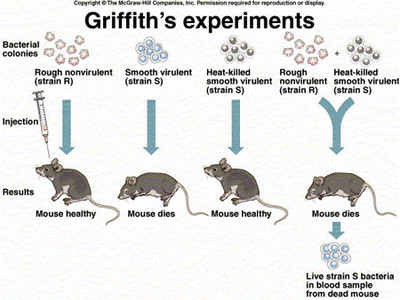 Avery, McCarty, and Macleod Experiment
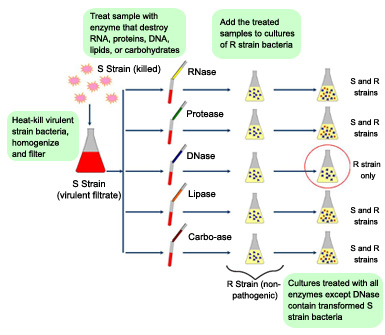 Hershey and Chase Experiment
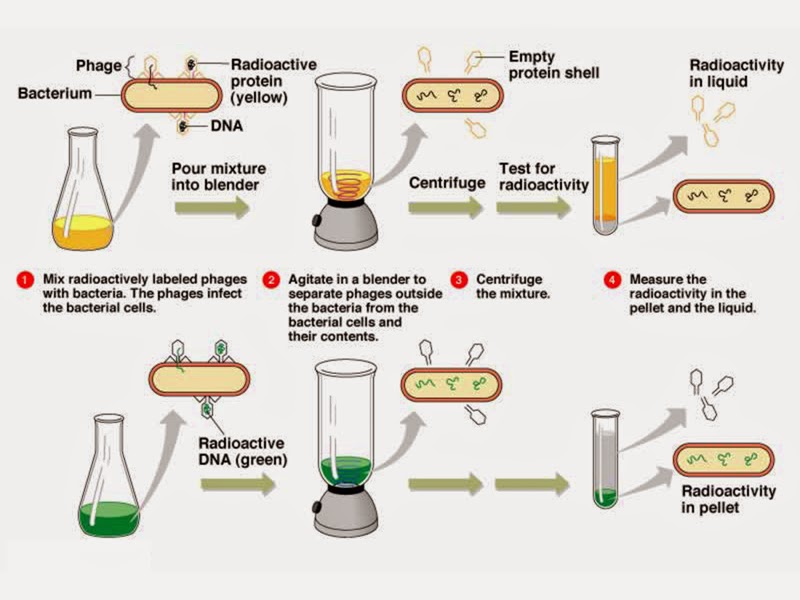 Franklin, Wilkins, Watson, and Crick
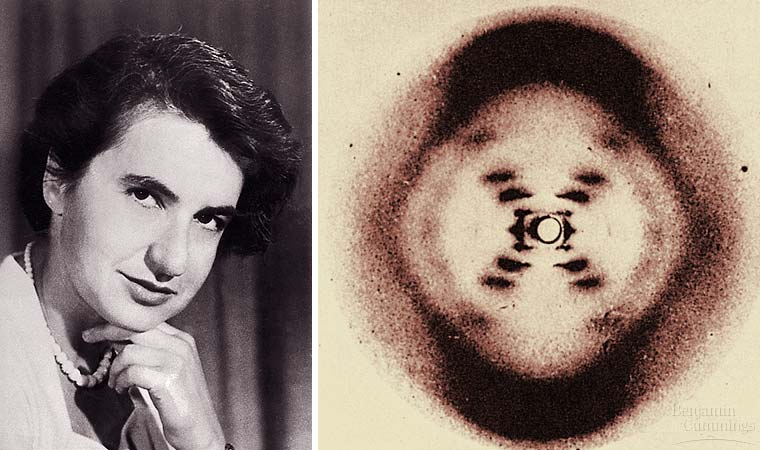 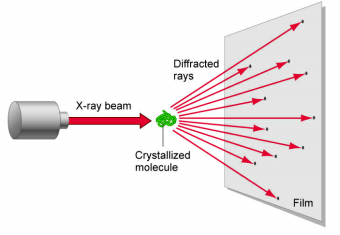 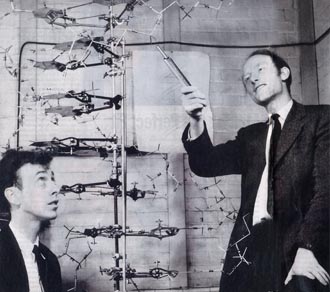 DNA Structure
Any questions from the notes packet? Questions 5-7
nucleotide
5’ vs. 3’ end
antiparallel
Chargaff’s rule
Purines vs. Pyrimidines
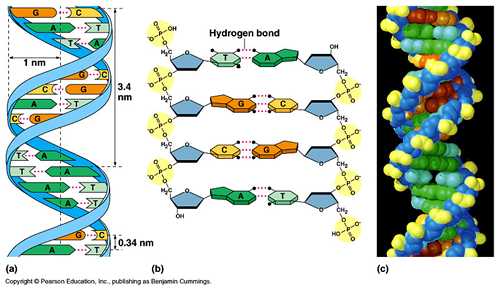 DNA Replication in Bacteria
1 Origin of replication
Replication bubble
Replication fork

Animation
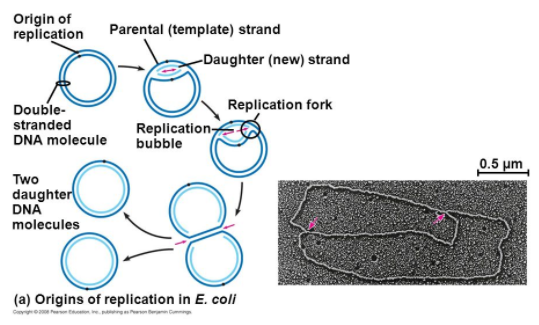 DNA Replication in Eukaryotes - #8
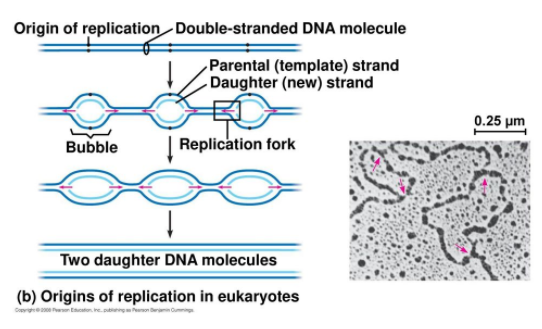 DNA Replication
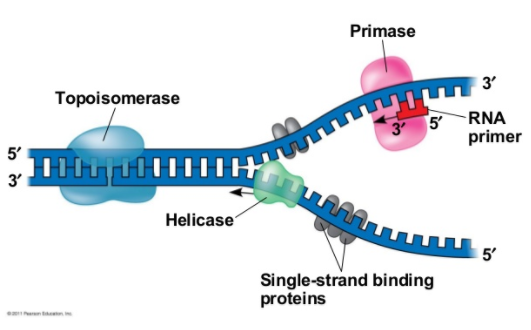 Helicase
Single-strand binding proteins
Topoisomerase
Primase
Primer
DNA Replication
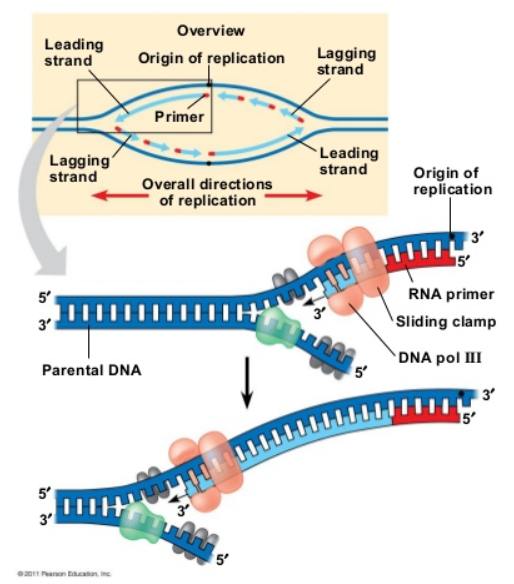 DNA polymerase III 
Can only build from 5’ -> 3’
The reason for this is because it
can only add to the 3’ end of a strand
5’  3’ 3’ 3’ 3’ 3’ 3’ 
Leading Strand
Built 5’  3’ INTO the replication fork
DNA Replication
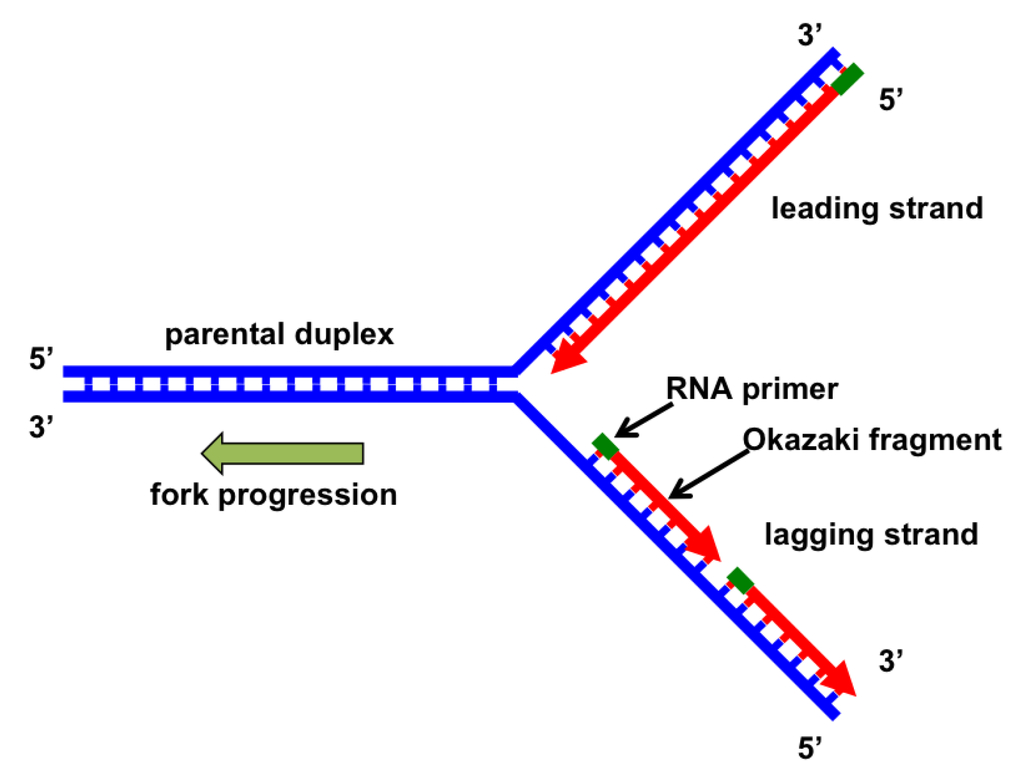 Lagging Strand
Builds 5’  3’ OUT OF the replication fork
Okazaki fragments
DNA polymerase I removes 
   RNA & adds DNA in it’s place
Ligase
DNA Replication
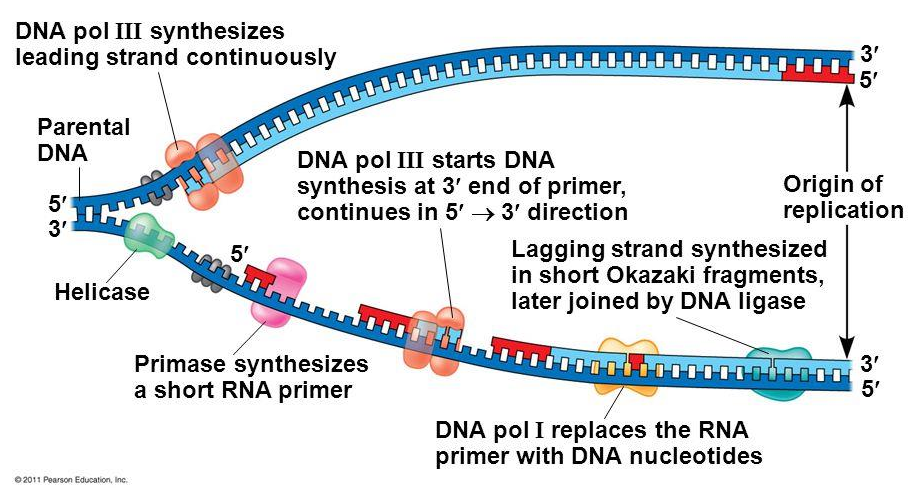 Leading vs. Lagging Strand: Close-Up of the Replication Bubble
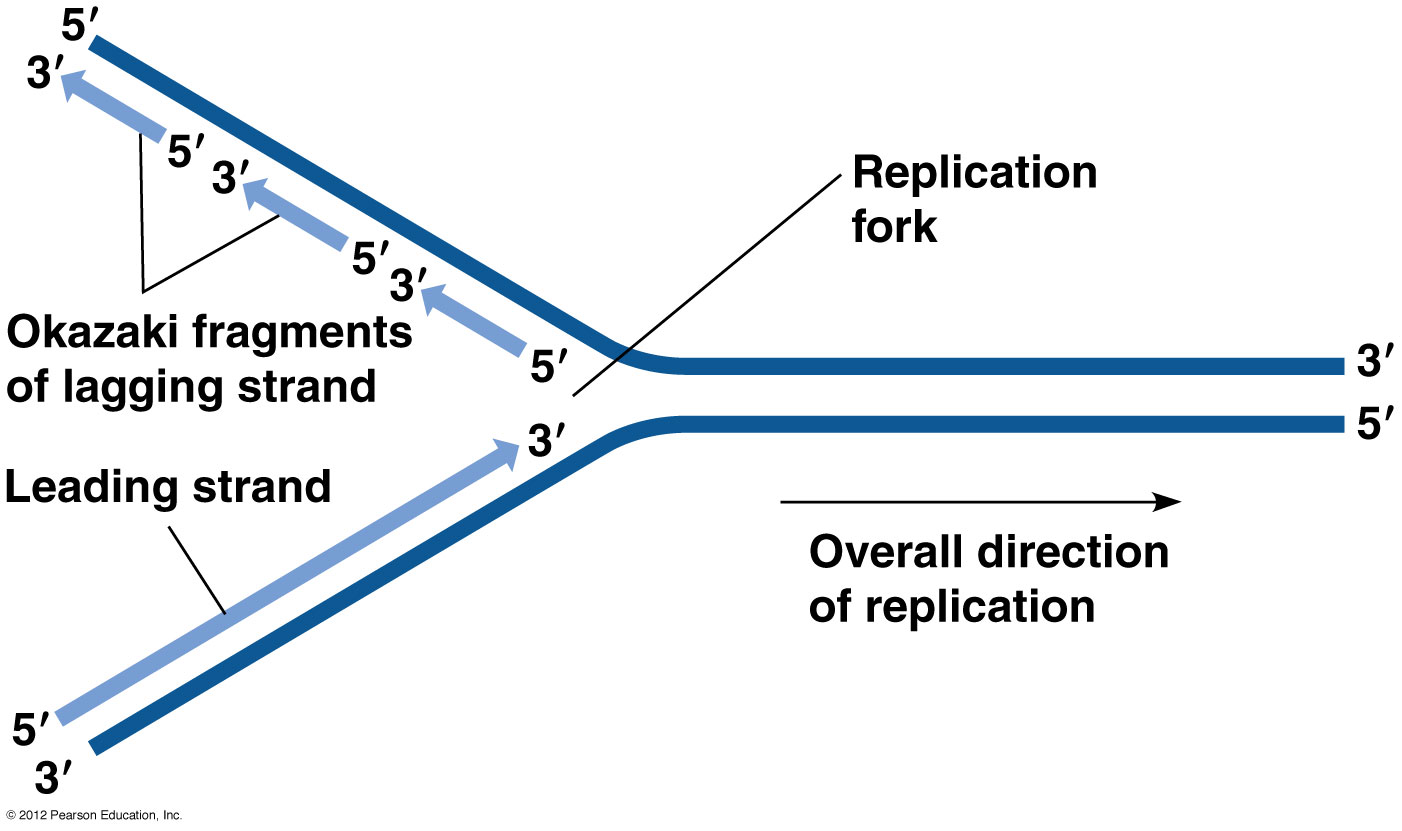 Leading vs. Lagging Strand: View of the Entire Replication Bubble – label all 5’ and 3’ ends
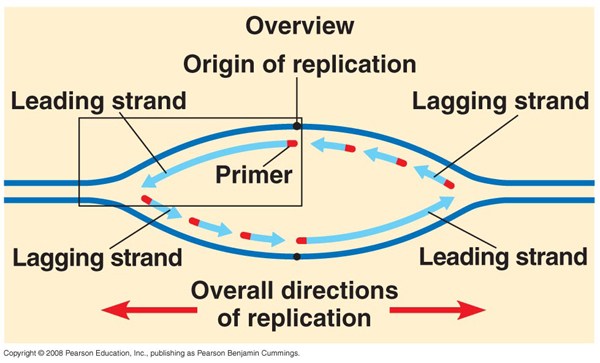 DNA Replication Animations
https://www.youtube.com/watch?v=Cw8GAPuhAk4

http://highered.mheducation.com/sites/0072507470/student_view0/chapter3/animation__dna_replication__quiz_1_.html
A genetic disorder relating to DNA replication: SCA1
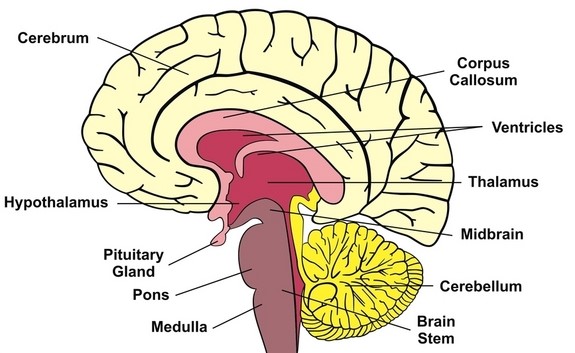 Spinocerebellar ataxia type 1
Video of symptoms (begin at 13:30)
Genetics Home Reference Article
Affects the cerebellum (coordinates movements related to posture, balance, coordination, and speech)
CAG Repeats
Slip by DNA Polymerase  more CAG repeats
Video (begin at 22:05)
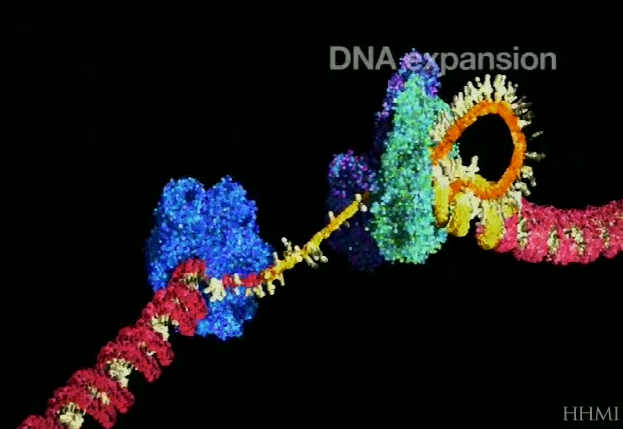 Effect on Protein
Polyglutamine
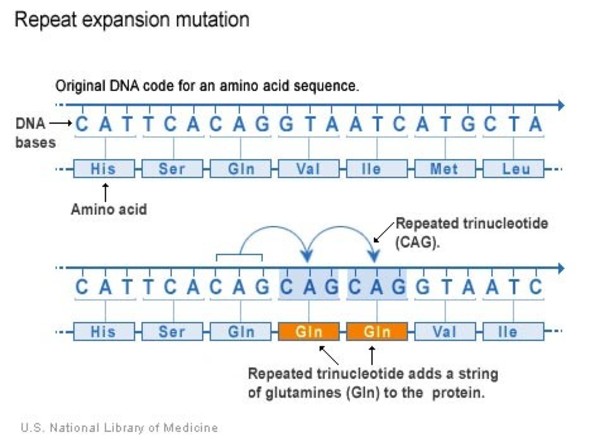 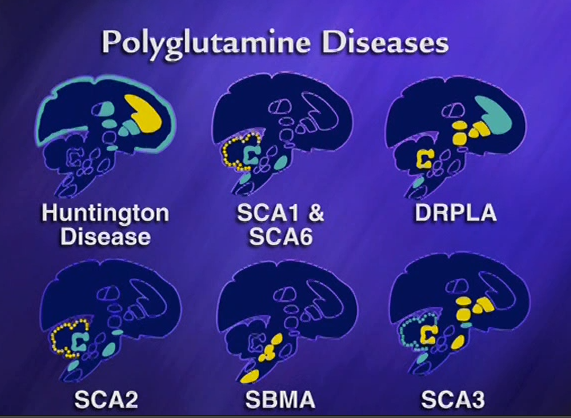 Models of DNA Replication
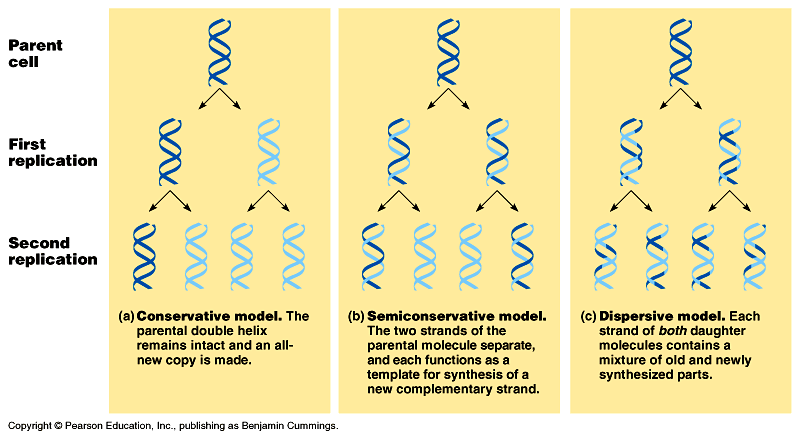 Meselson and Stahl Experiment*
Animation
DNA Proofreading & Repair
DNA Polymerase makes about 1 in 100,000 base pairing errors (mismatches) but then PROOFREADS AS IT’S BUILDING
Reduces rate to 1 in 10,000,000,000 base pairs
Nucleases / exonucleases